O papel das Ouvidorias como instrumento de participação e controle social
Ouvidoria
Quantidade de ouvidorias
Poder Executivo Federal - 312
Milhares em todos os Poderes e em Estados e Municípios
Atuação da OGU
Normatização
Lei 13460/17
Decreto de desburocratização
capacitação
Integração
Integração
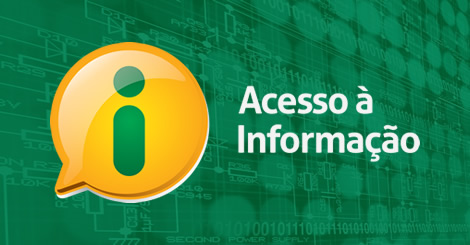 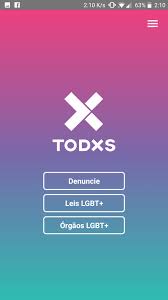 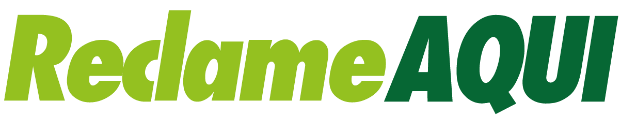 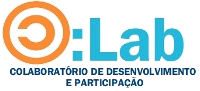 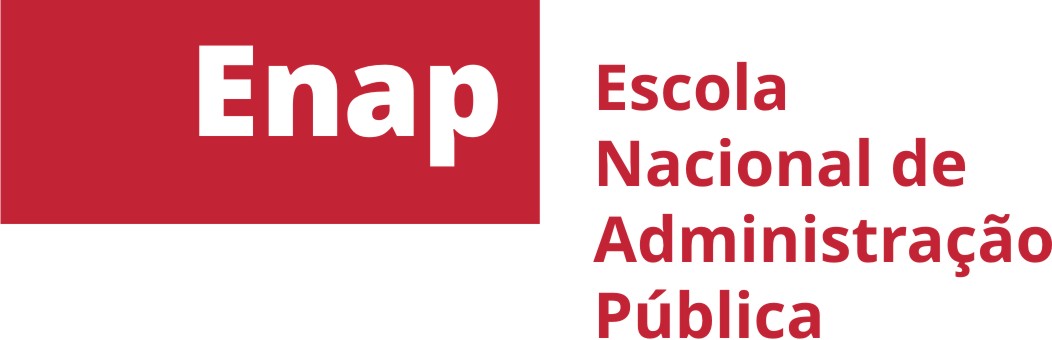 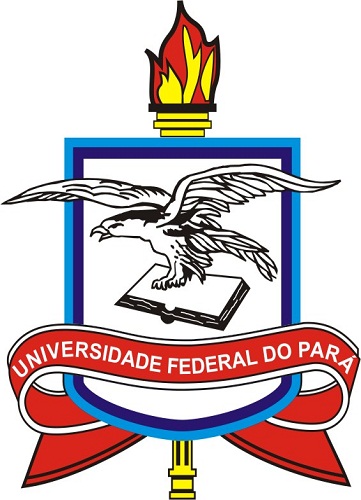 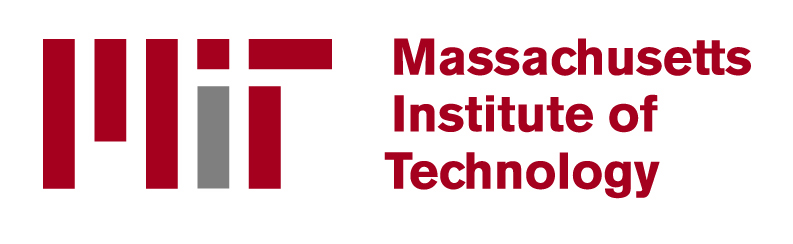 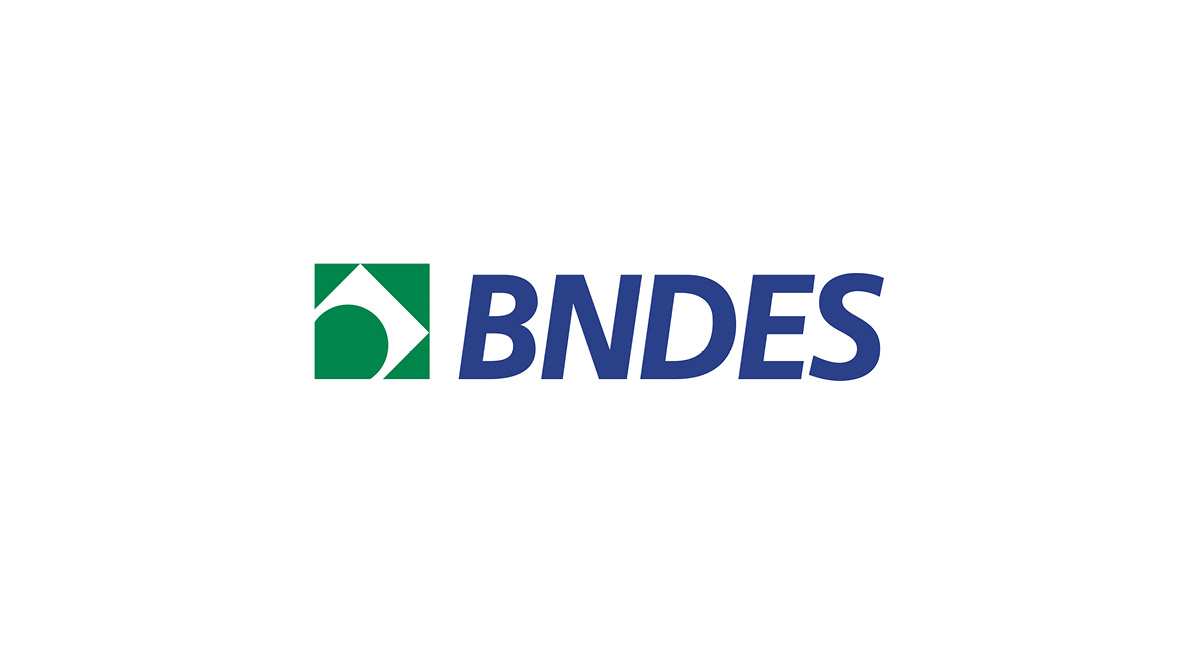 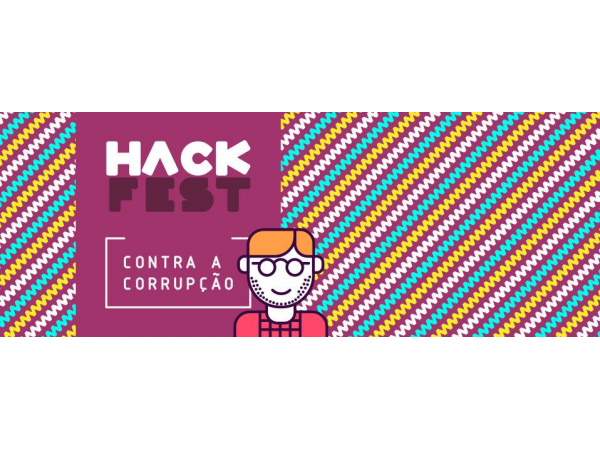 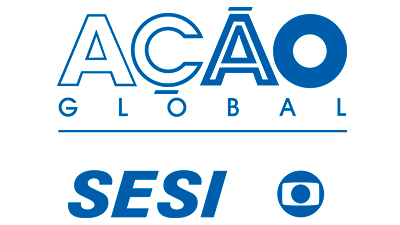 Monitorando a merenda
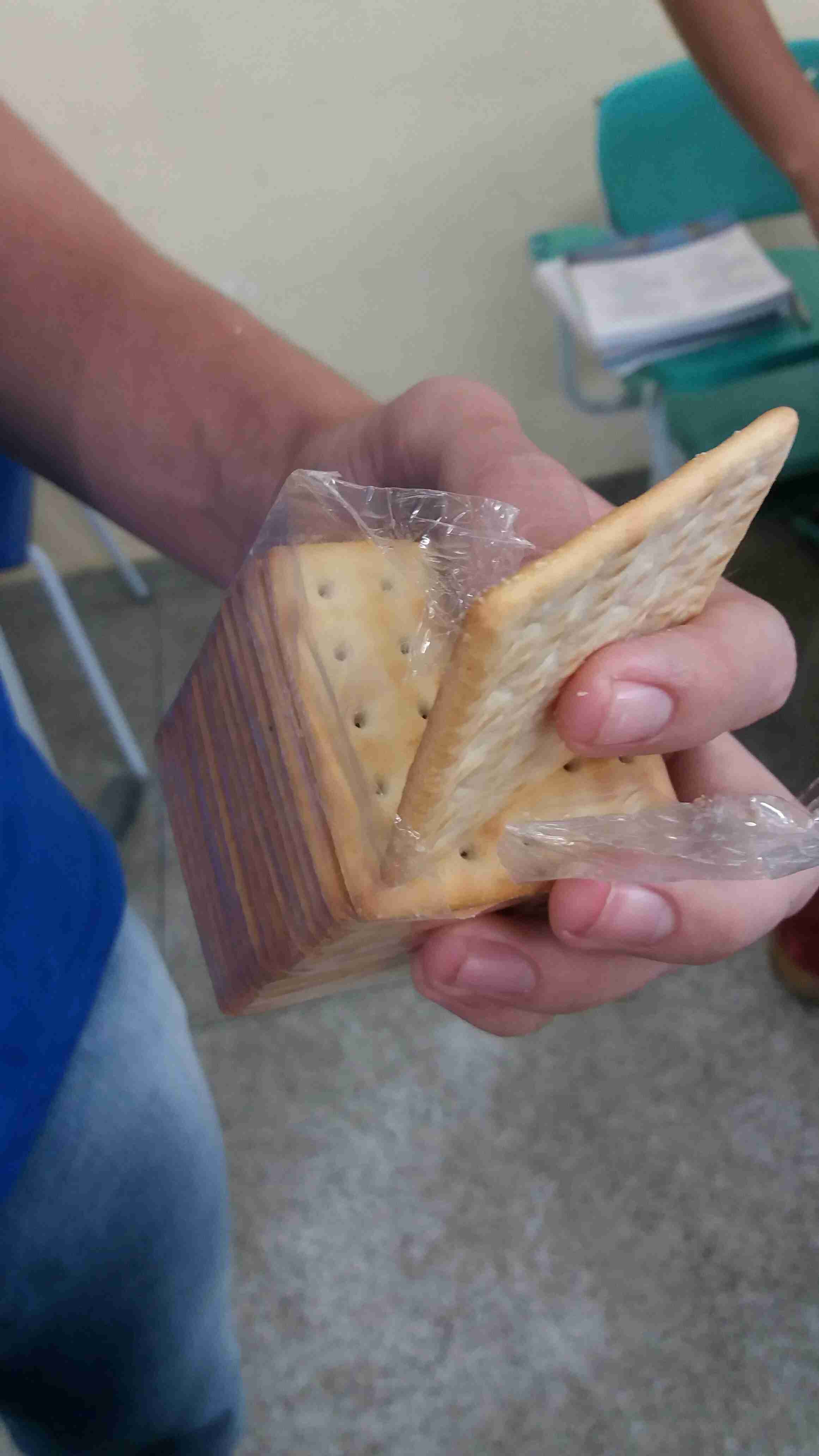 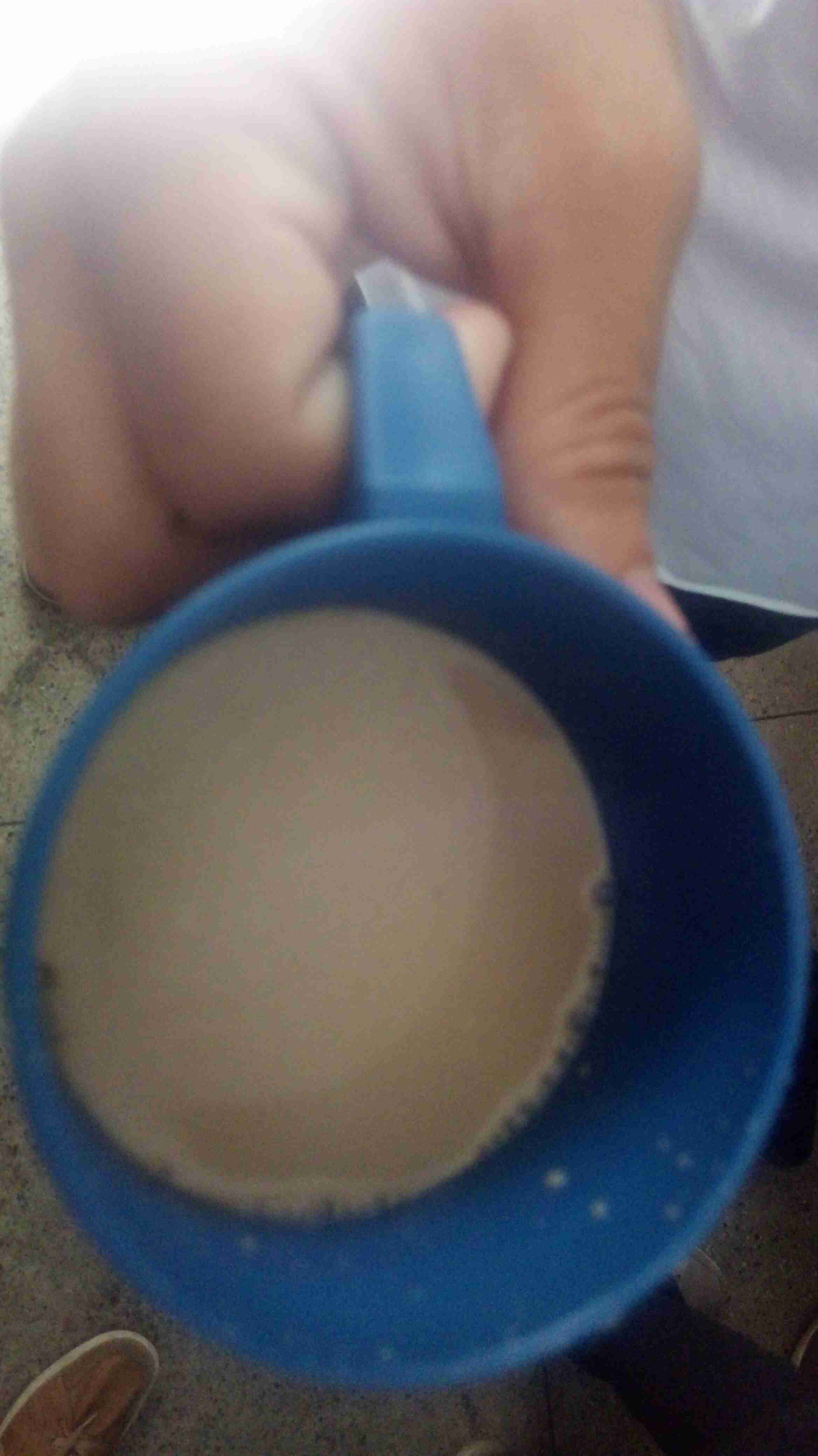 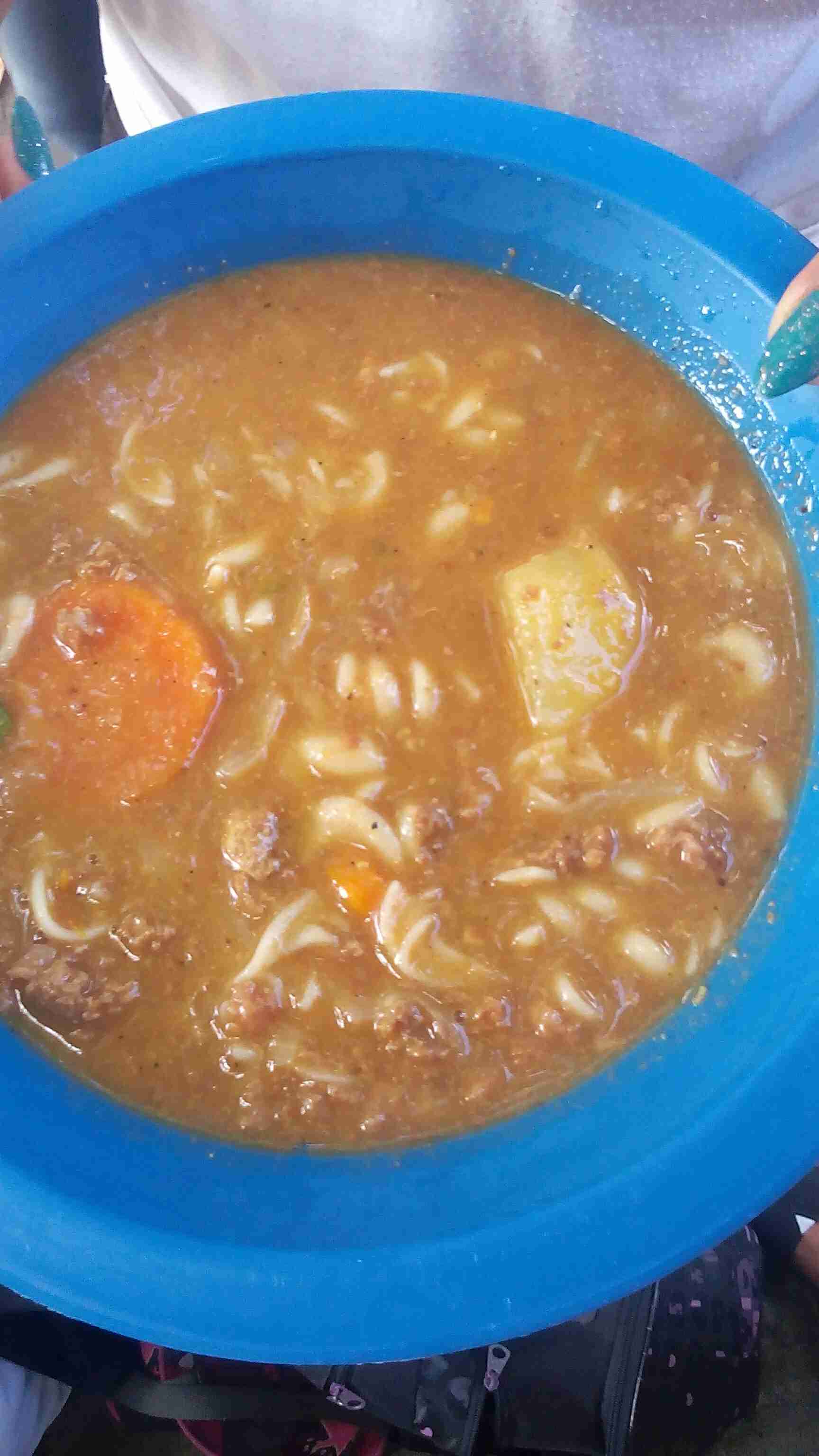 Tá de pé
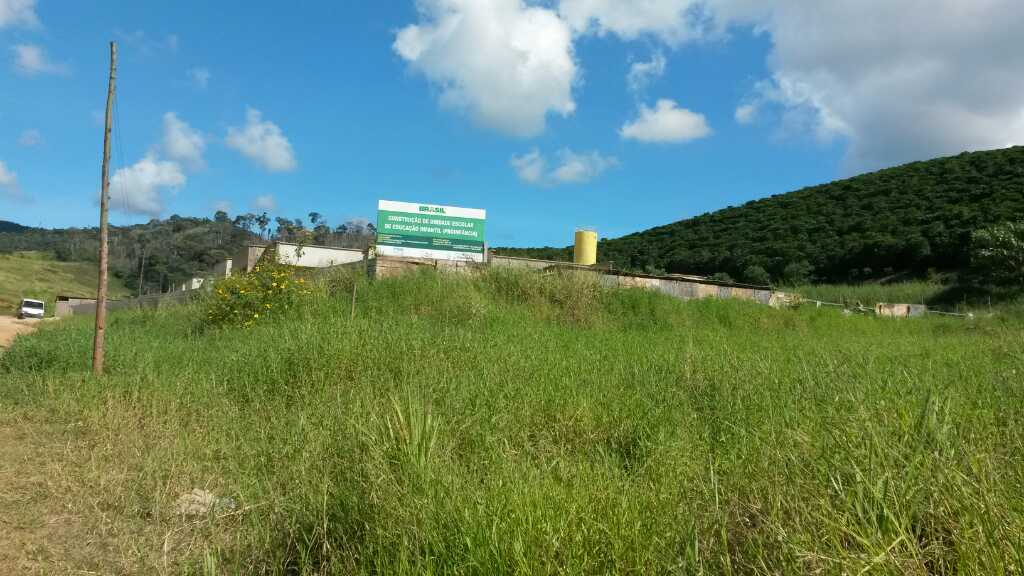 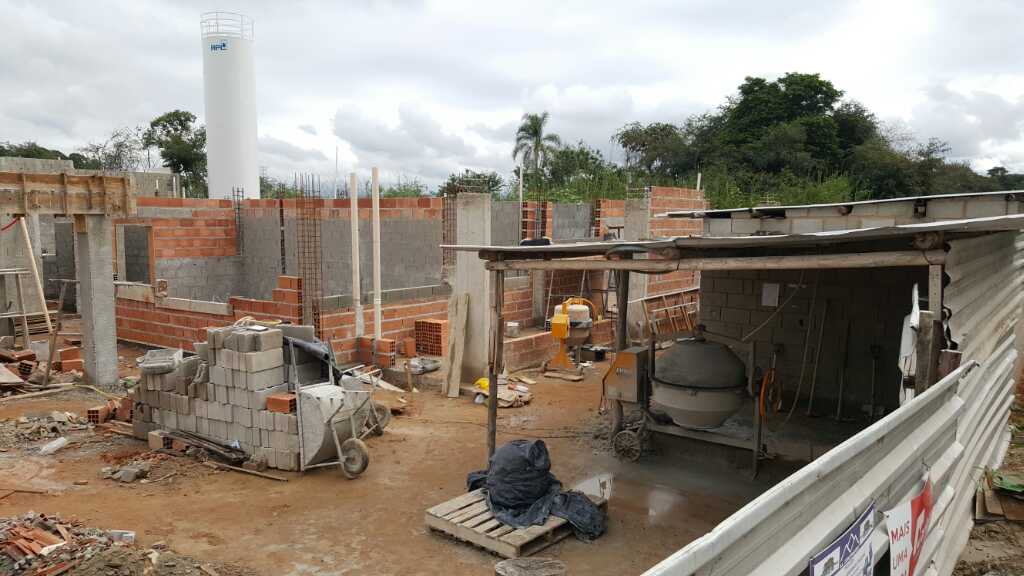 Obrigado
Gilberto Waller Júnior
Ouvidor-Geral da União
Tel 20206782
Email:gilberto.waller-junior@cgu.gov.br
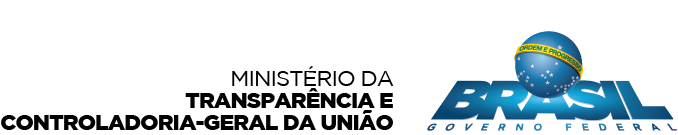